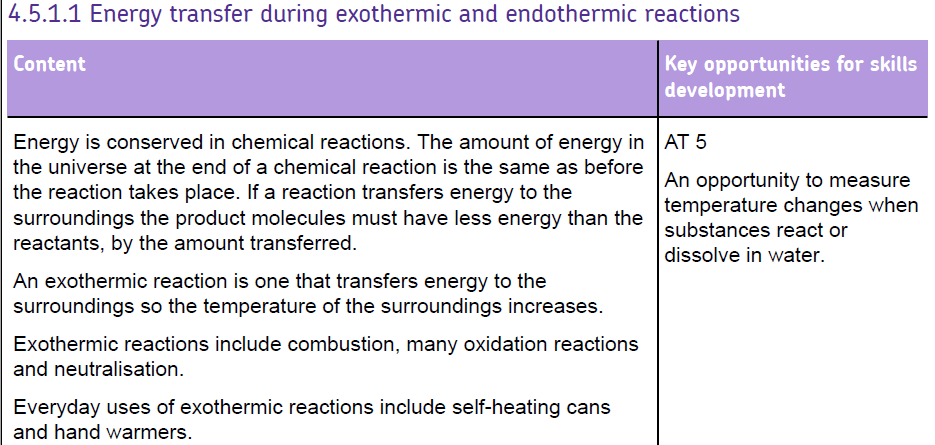 Energy changes
Exothermic reactions 

Examples: respiration, combustion, oxidation, neutralisation

 Energy ‘exits’ reaction – heats surroundings

 Thermometer readings rises

Uses: self heating can and hand warmers
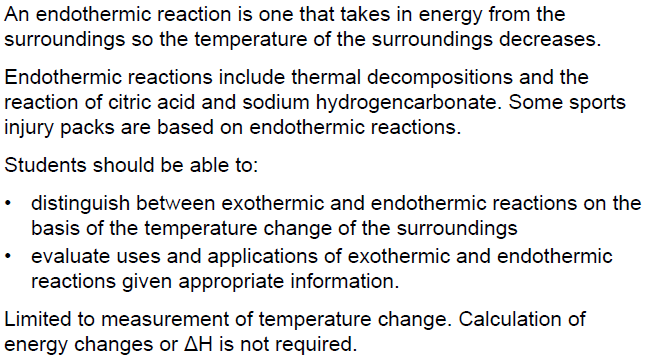 Energy changes
Endothermic reaction

Examples: photosynthesis, thermal decomposition, reaction of citric acid and sodium hydrogencarbonate 

 Energy ‘enters’ reaction (takes in energy) – cools surroundings
 
 Thermometer readings fall

Uses: sports injury packs
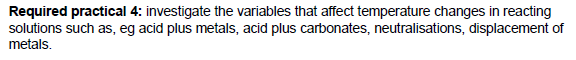 measure volume of hydrochloric acid in a measuring cylinder 
pour hydrochloric acid into suitable container 
measure temperature of hydrochloric acid using a thermometer 
measure mass of magnesium using a balance 
add magnesium to hydrochloric acid and stir 
measure maximum temperature reached 
calculate the change / rise in temperature 
repeat procedure for same mass of magnesium 
find mean temperature rise 
repeat with different masses of magnesium
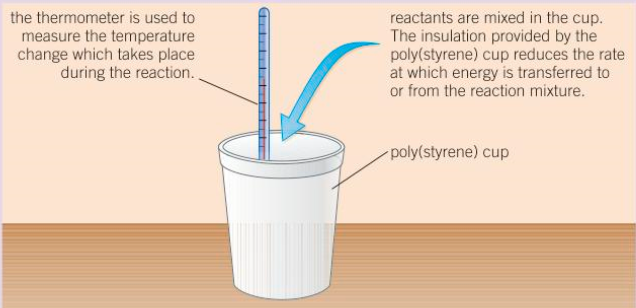 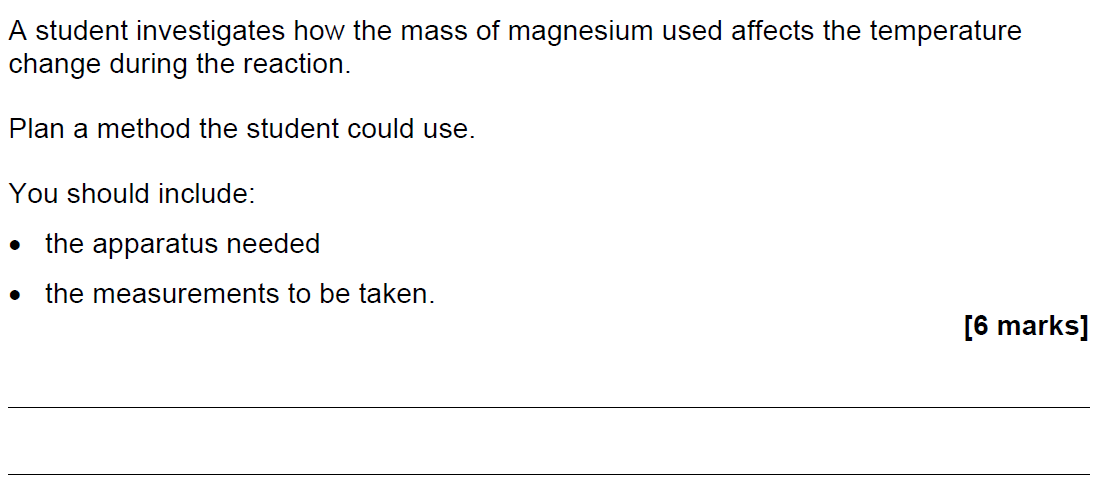 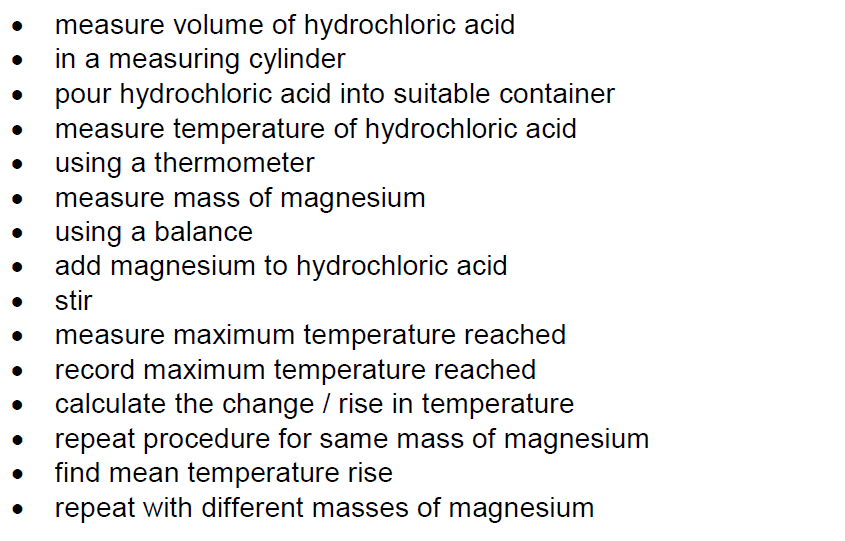 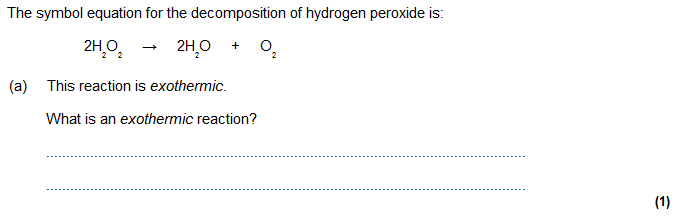 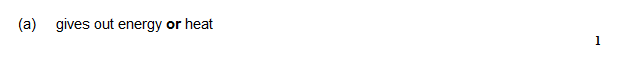 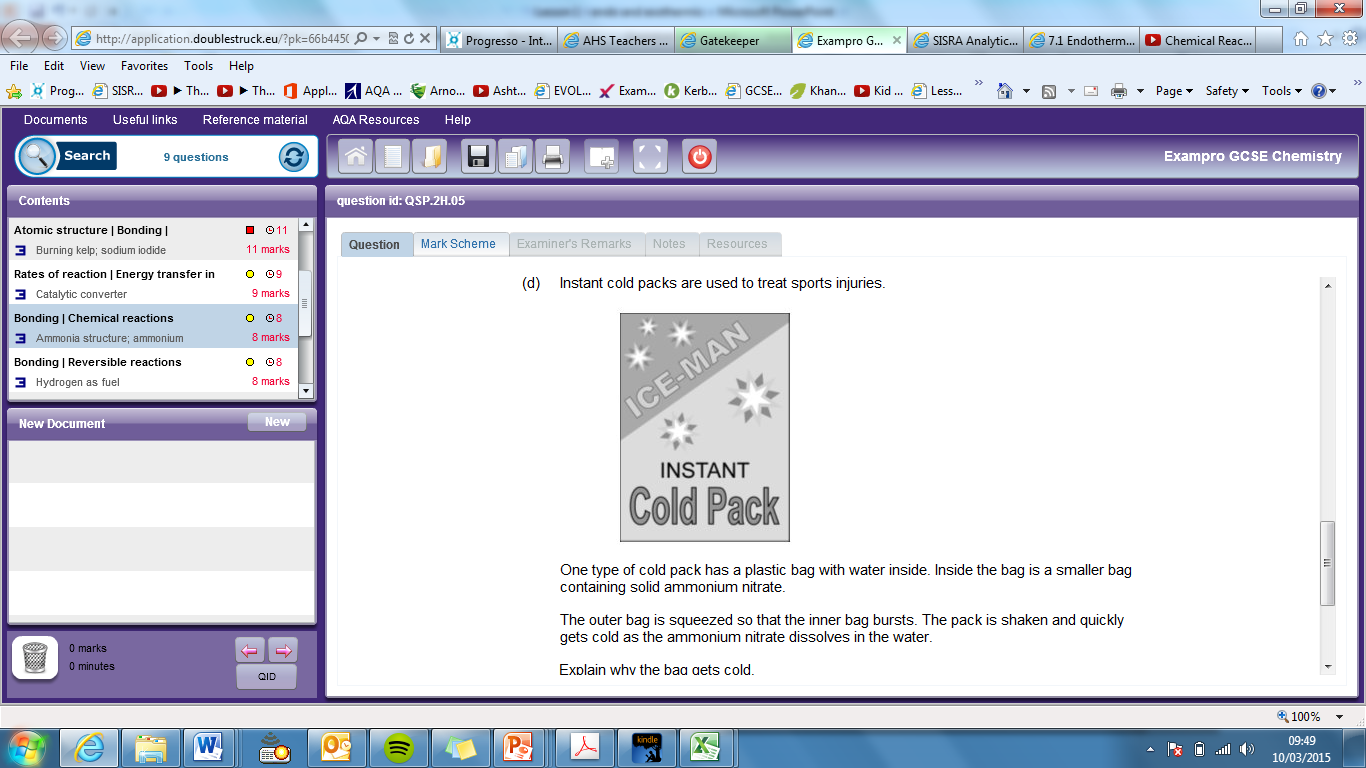 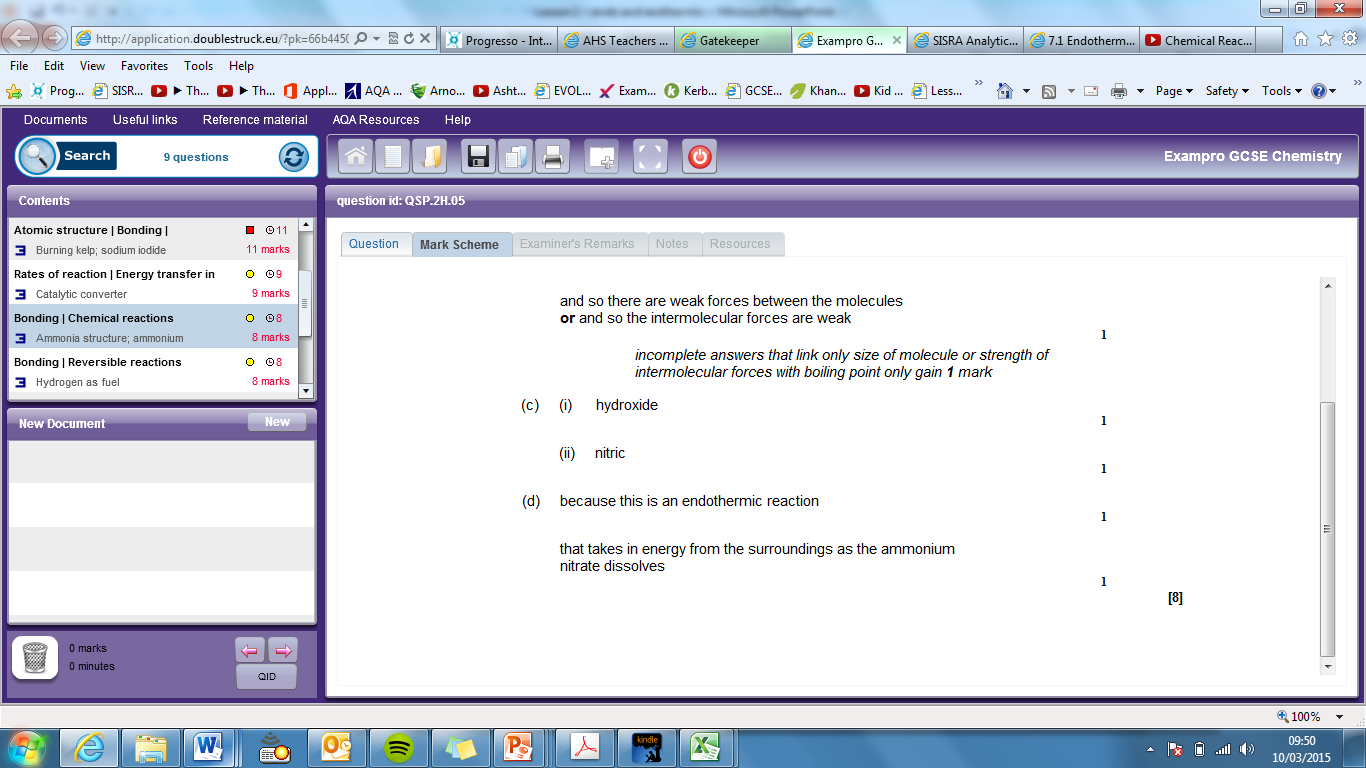 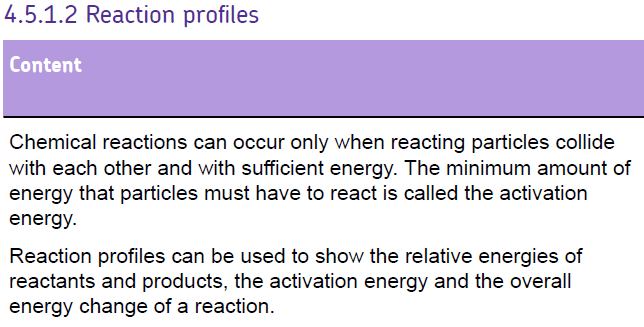 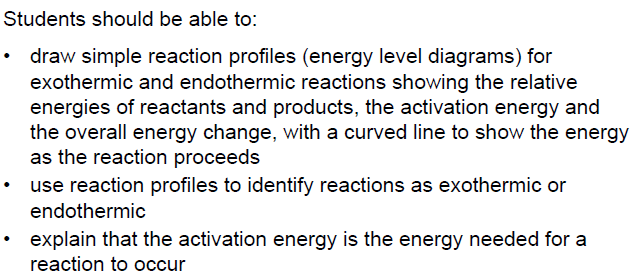 Reaction profiles
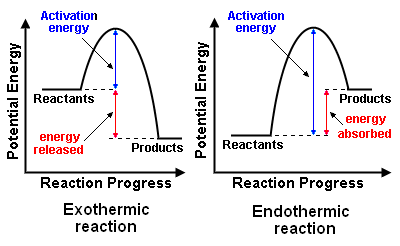 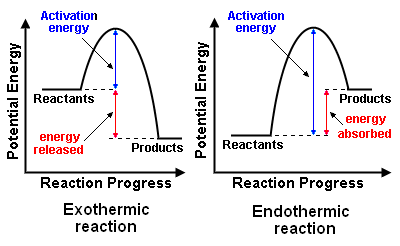 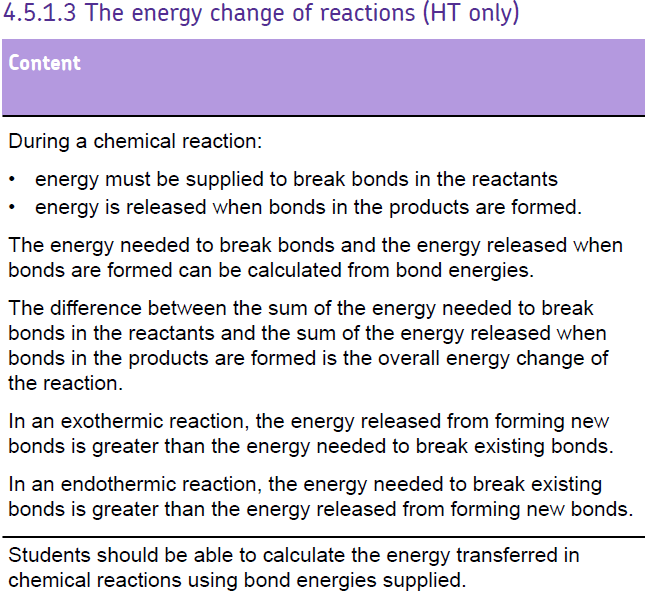 C
H
H
H
H
O
O
O
O
Bond
Breaking
Bond 
Forming
H
O
Energy in chemicals
O
C
O
O
O
H
H
H
H
H
O
C
O
O
H
H
Progress of reaction
Bond Breaking and Bond making
For a reaction to happen bonds have to be broken to then form new ones
H
BENDOMEX
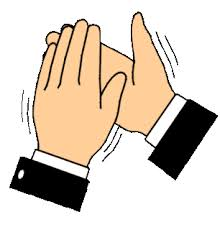 Bendo = Breaking is endo
Mex = Making is exo
Exo
Endo
Bonds break
Bond forming
Bonds form
Energy in chemicals
Energy in chemicals
Bonds break
products
H
H
reactants
reactants
products
BENDOMEX
Where the energy from bond forming exceeds that needed for bond breaking the reaction is exothermic.
Where the energy for bond breaking exceeds that from bond forming the reaction is endothermic.
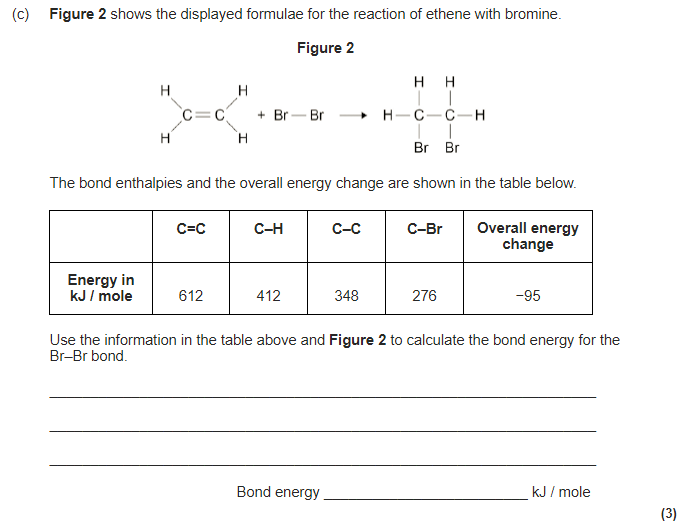 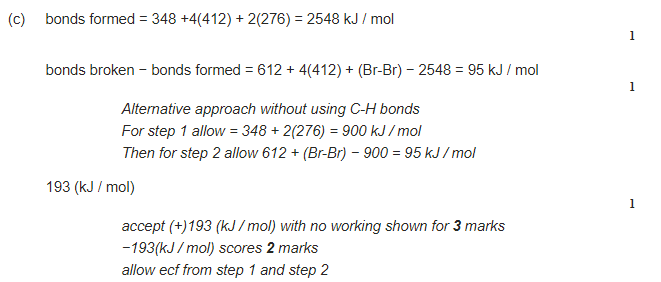 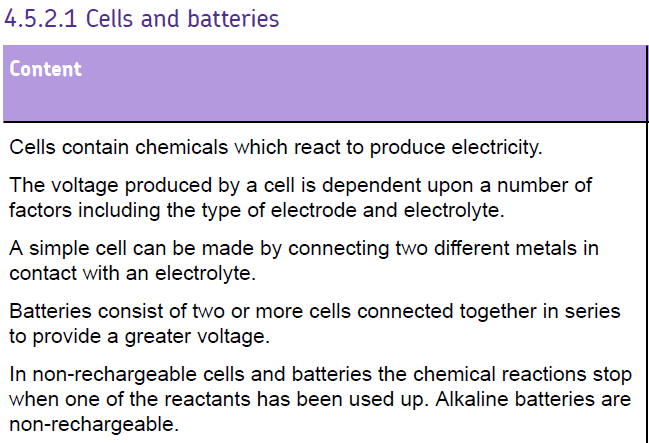 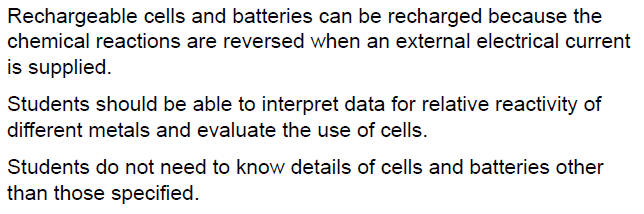 How does a battery operate?
If magnesium is losing electrons and copper is gaining electrons, which metal is being ‘reduced’ and which metal is being ‘oxidised’
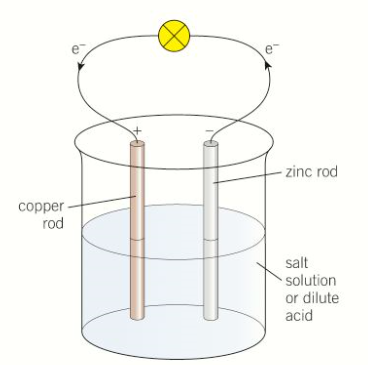 Two metals of different reactivity

An electrolyte (salt solution)

Wires
The most reactive metal always forms the negative electrode.
The electrons flow from the most reactive metal to the least reactive metal
Remember OILRIG (oxidation is loss, reduction is gain)
The bigger the difference in reactivity between the metals, the higher the voltage of the battery
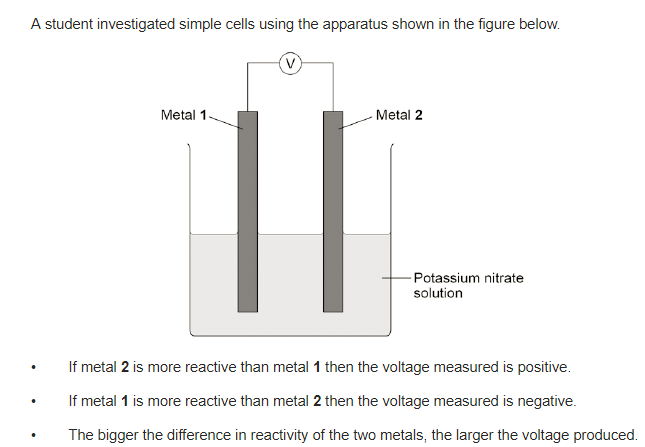 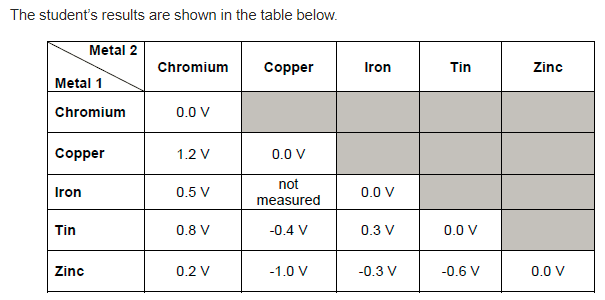 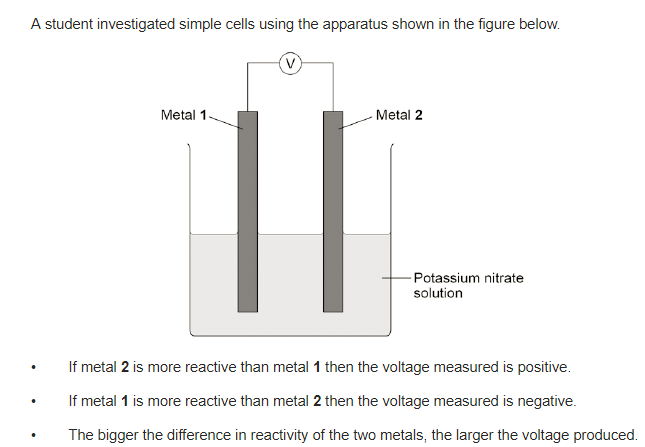 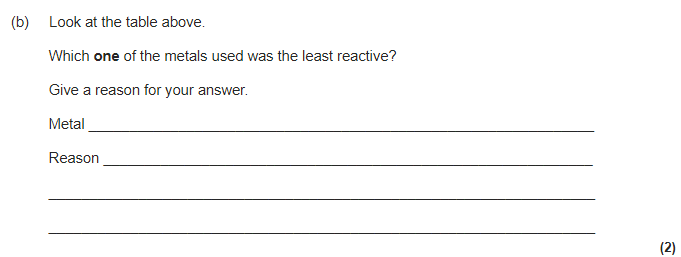 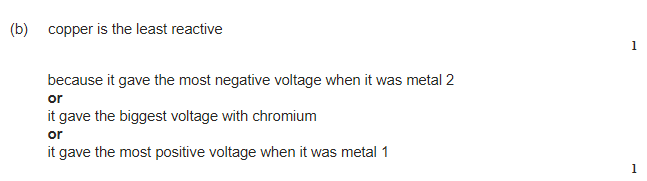 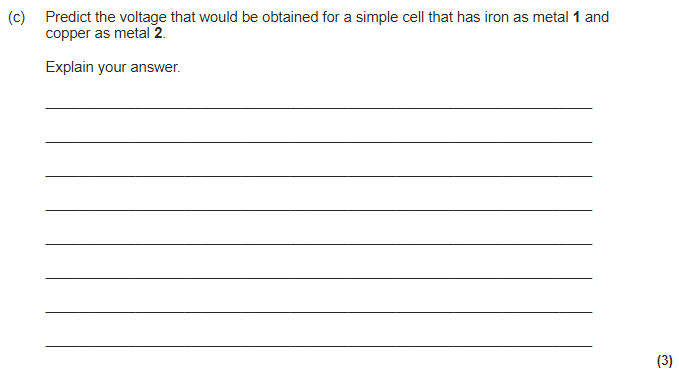 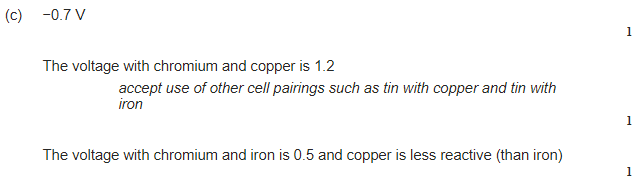 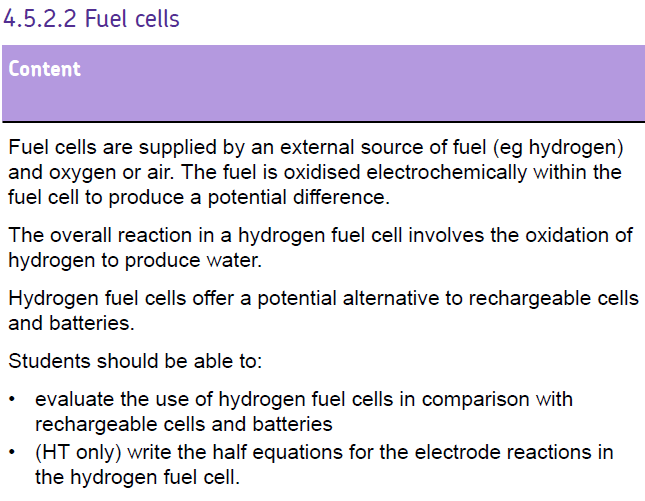 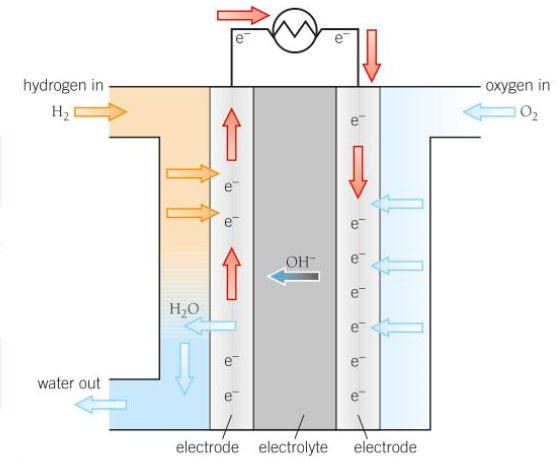 Hydrogen goes through a catalyst and splits in protons and electrons. The protons (H+) move through the electrolyte and the electrode move round the electrode and meet up on the other side
Oxygen gas reacts with (is reduced) by the hydrogen and the electrons to produce water.
2H2  4H+ + 4e-
O2 + 4H+ + 4e-  2H2O
Overall reaction =
H2 + O2  H2O
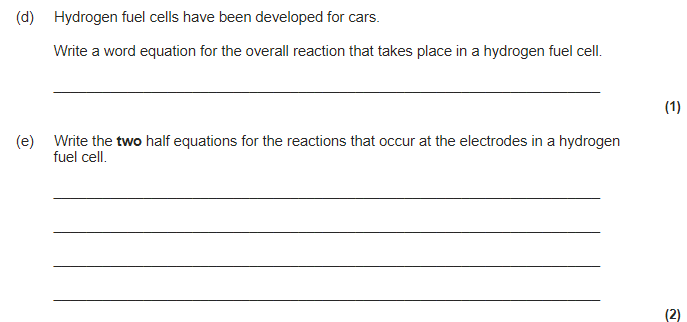 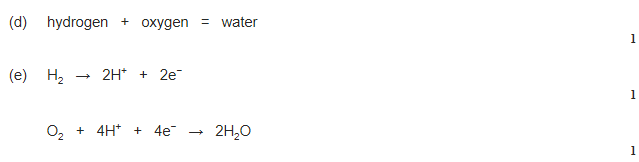